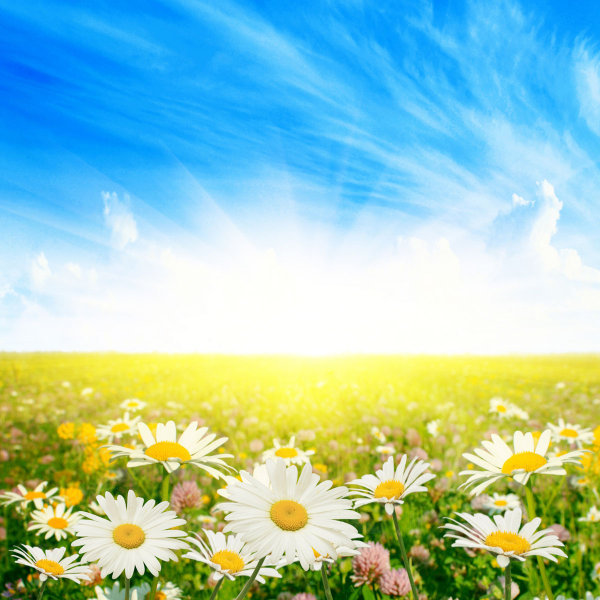 Правовое обеспечение безопасности в образовательных учреждениях
Морозова Александра Сергеевна
Доцент кафедры конституционного 
и международного права, Уральского
института управления - -филиала РАНХиГС
к.ю.н.
Правовая безопасность в школе
Это  система гарантий всем субъектам правоотношений,  которые  создают условия сохранения жизни и здоровья обучающихся, и работников, а также материальных ценностей образовательного учреждения от возможных несчастных случаев, пожаров, аварий и других чрезвычайных ситуаций.
Правовая безопасность в школе
Кто создает и обеспечивает  гарантии 
Родители
Учащиеся
Учителя 
Администрация школы
Правоохранительные органы
Учреждения здравоохранения
Взаимодействие семьи и школы
Обязанности родителей
Конституция РФ
Статья  38  Забота о детях, их воспитание - равное право и обязанность родителей.

 Семейный  кодексаРФ 
Статья 63. Права и обязанности родителей по воспитанию и образованию детей
1. Родители имеют право и обязаны воспитывать своих детей. Родители несут ответственность за воспитание и развитие своих детей. Они обязаны заботиться о здоровье, физическом, психическом, духовном и нравственном развитии своих детей.
Родители имеют преимущественное право на обучение и воспитание своих детей перед всеми другими лицами.

ФЗ «Об образовании в РФ» от 29.12.2012 № 273-фз
Статья 44. Права, обязанности и ответственность в сфере образования родителей (законных представителей) несовершеннолетних обучающихся
Родители (законные представители) несовершеннолетних обучающихся имеют преимущественное право на обучение и воспитание детей перед всеми другими лицами. Они обязаны заложить основы физического, нравственного и интеллектуального развития личности ребенка.
4. Родители (законные представители) несовершеннолетних обучающихся обязаны:
1) обеспечить получение детьми общего образования;
2) соблюдать правила внутреннего распорядка организации, осуществляющей образовательную деятельность, правила проживания обучающихся в интернатах, требования локальных нормативных актов, которые устанавливают режим занятий обучающихся, порядок регламентации образовательных отношений между образовательной организацией и обучающимися и (или) их родителями (законными представителями) и оформления возникновения, приостановления и прекращения этих отношений;
3) уважать честь и достоинство обучающихся и работников организации, осуществляющей образовательную деятельность.
5. Иные права и обязанности родителей (законных представителей) несовершеннолетних обучающихся устанавливаются настоящим Федеральным законом, иными федеральными законами, договором об образовании (при его наличии).
6. За неисполнение или ненадлежащее исполнение обязанностей, установленных настоящим Федеральным законом и иными федеральными законами, родители (законные представители) несовершеннолетних обучающихся несут ответственность, предусмотренную законодательством Российской Федерации.
Ответственность родителей
Имущественная, материальная  ответственность
 отвечают  за вред, причиненный несовершеннолетним в  соответствии со ст. 28, ст. 1073, ст. 1074  Гражданского кодекса РФ

Административная ответственность
может быть наложена на несовершеннолетних или их родителей по общим правилам не позднее двух месяцев со дня совершения правонарушения, а за нарушения при длящемся правонарушении – не позднее двух месяцев со дня его обнаружения 

Правонарушения несовершеннолетних, не достигших возраста 16 лет, влекут наложение административного штрафа на их родителей или иных законных представителей.

Виды применяемых к несовершеннолетним административных наказаний:
- предупреждение;
- административный штраф.
 
Несовершеннолетние, достигшие к моменту совершения административного правонарушения возраста 16 лет, привлекаются к ответственности за правонарушения, предусмотренные статьями КоАП РФ .
ст. 5.35 Кодекса РФ об административных правонарушениях неисполнение или ненадлежащее исполнение родителями или иными законными представителями несовершеннолетних обязанностей по содержанию, воспитанию, обучению, защите прав и интересов несовершеннолетних. Влечет предупреждение или наложения административного штрафа в размере от одного до пяти минимальных размеров оплаты труда.
Взаимодействия семьи и школы
Заключается в заинтересованности обеих сторон в изучении личности ребенка, раскрытии и развитии скрытого в нем потенциала.
Формирование у родителей понимания принадлежности к школьному сообществу 
 вовлечение в учебно-воспитательный процесс, как родителей, так и детей 
Знакомство родителей с традициями школы, ее историей и достижениями, 
С планом воспитательной работы, с системой контроля, критериями оценки деятельности ученика на уроке. 
Привлекать родителей к участию в школьной жизни их детей (дни творчества родителей и детей, открытые уроки и внеклассные мероприятия, укрепление материально-технической базы класса и школы)
Выстраивание правовых отношений между администрацией школы и учителем
Федеральный закон от 29.12.2012 N 273-ФЗ (ред. от 21.07.2014)
"Об образовании в Российской Федерации"
Статья 28. 
П. 6 Образовательная организация обязана создавать безопасные условия обучения, воспитания обучающихся, присмотра и ухода за обучающимися, их содержания в соответствии с установленными нормами, обеспечивающими жизнь и здоровье обучающихся, работников образовательной организации;
П. 7. Образовательная организация несет ответственность в установленном законодательством Российской Федерации порядке за невыполнение или ненадлежащее выполнение функций, отнесенных к ее компетенции, за реализацию не в полном объеме образовательных программ в соответствии с учебным планом, качество образования своих выпускников, а также за жизнь и здоровье обучающихся, работников образовательной организации. За нарушение или незаконное ограничение права на образование и предусмотренных законодательством об образовании прав и свобод обучающихся, родителей (законных представителей) несовершеннолетних обучающихся, нарушение требований к организации и осуществлению образовательной деятельности образовательная организация и ее должностные лица несут административную ответственность в соответствии с Кодексом Российской Федерации об административных правонарушениях.
П.15 . Образовательная организация обязана создать  необходимые условия для охраны и укрепления здоровья, организации питания обучающихся и работников образовательной организации;
-  Статья 51 
Руководитель образовательной организации несет ответственность за руководство образовательной, научной, воспитательной работой и организационно-хозяйственной деятельностью образовательной организации.
Гражданский кодекс Российской Федерации (часть вторая)" от 26.01.1996 N 14-ФЗ 
     (ред. от 21.07.2014) 
Статья 1068. Ответственность юридического лица или гражданина за вред, причиненный его работником
1. Юридическое лицо либо гражданин возмещает вред, причиненный его работником при исполнении трудовых (служебных, должностных) обязанностей.
Применительно к правилам, предусмотренным настоящей главой, работниками признаются граждане, выполняющие работу на основании трудового договора (контракта), а также граждане, выполняющие работу по гражданско-правовому договору, если при этом они действовали или должны были действовать по заданию соответствующего юридического лица или гражданина и под его контролем за безопасным ведением работ.
Создать модель школы – правовой площадки «От правовых знаний – к гражданской позиции». 
    Осуществлять взаимодействие в ВУЗами, государственными органами и реализовать систему правового образования  учителей.
Выстраивание правовых отношений между администрацией школы и учащимися
Личная ответственность несовершеннолетних
Уголовной ответственности подлежат лица, достигшие ко времени совершения преступления шестнадцатилетнего возраста.
Лица, достигшие ко времени совершения преступления четырнадцатилетнего возраста подлежат уголовной ответственности 
   за убийство (статья 105),
   умышленное причинение тяжкого вреда здоровью (статья 111), 
  умышленное причинение средней тяжести вреда здоровью (статья 112), похищение человека (статья 126), 
  изнасилование (статья 131), 
  насильственные действия сексуального характера (статья 132), 
  кражу (статья 158), 
  грабеж (статья 161), 
   разбой (статья 162), 
   вымогательство (статья 1.63), 
   неправомерное завладение автомобилем или иным транспортным средством без цели хищения (статья 166), 
   умышленное уничтожение или повреждение имущества при отягчающих обстоятельствах (часть вторая статьи 167), 
   терроризм (статья 205), 
   захват заложника (статья 206), 
   заведомо ложное сообщение об акте терроризма (статья 207), 
   хулиганство при отягчающих обстоятельствах (части вторая и третья статьи 213), 
   вандализм (статья 214), 
   хищение либо вымогательство оружия, боеприпасов, взрывчатых веществ и взрывных устройств (статья 226), 
   хищение либо вымогательство наркотических средств или психотропных веществ (статья 229),
   приведение в негодность транспортных средств или путей сообщения (статья 267).
Личная ответственность несовершеннолетних
Статья 88. Виды наказаний, назначаемых несовершеннолетним
1. Видами наказаний, назначаемых несовершеннолетним, являются:
а) штраф;
 б) лишение права заниматься определенной деятельностью;
 в) обязательные работы;
 г) исправительные работы;
 д) ограничение свободы;
 е) лишение свободы на определенный срок.
Школьная драка
Любая школьная драка, унижение сверстников учителей – это правонарушение, за которое предусмотрена юридическая ответственность в соответствии с законодательством РФ. 

Если драка произошла во время образовательного процесса или просто во время нахождения в школе (иной образовательной организации, обязанной осуществлять за ним надзор), школьная администрация в лице директора будет нести материальную ответственность за причиненный вред, если не докажет, что вред возник не по его вине.
Школьная драка
Прежде всего, не скрывать данное правонарушение
необходимо вызвать полицию и медицинских работников (это может быть школьный врач, либо врач скорой помощи). 
Составить акт о несчастном случае. 
В нем должно быть отражено дата и время несчастного случая (драки), его участники, обстоятельства и последствия. Акт составляется в присутствии нескольких работников образовательного учреждения и подписывается ими. 
Важно, чтобы факт причинения повреждений и их тяжесть были надлежащим образом зафиксированы в акте (протоколе). 
Родителям пострадавшего необходимо обратиться в полицию с заявлением о возбуждении уголовного дела по факту нанесения побоев (или причинения той или иной степени тяжести вреда здоровью вашего ребенка). 
Если же вам достаточно того, чтобы родители обидчика компенсировали вам средства, затраченные на лечение и моральный вред, необходимо озадачиться составлением и подачей в суд гражданского иска о возмещении вреда. 
Правильное и своевременное оформление документов,  позволит перенести ответственность на  родителей хулигана.
Необходимо не только объяснять и рассказывать, а также действовать!!!
 Не скрывайте правонарушения!!! 
Создайте прецедент. Накажите одного, чтобы остальные задумались!!!
 И тогда вы увидите, как измениться ситуация!!!